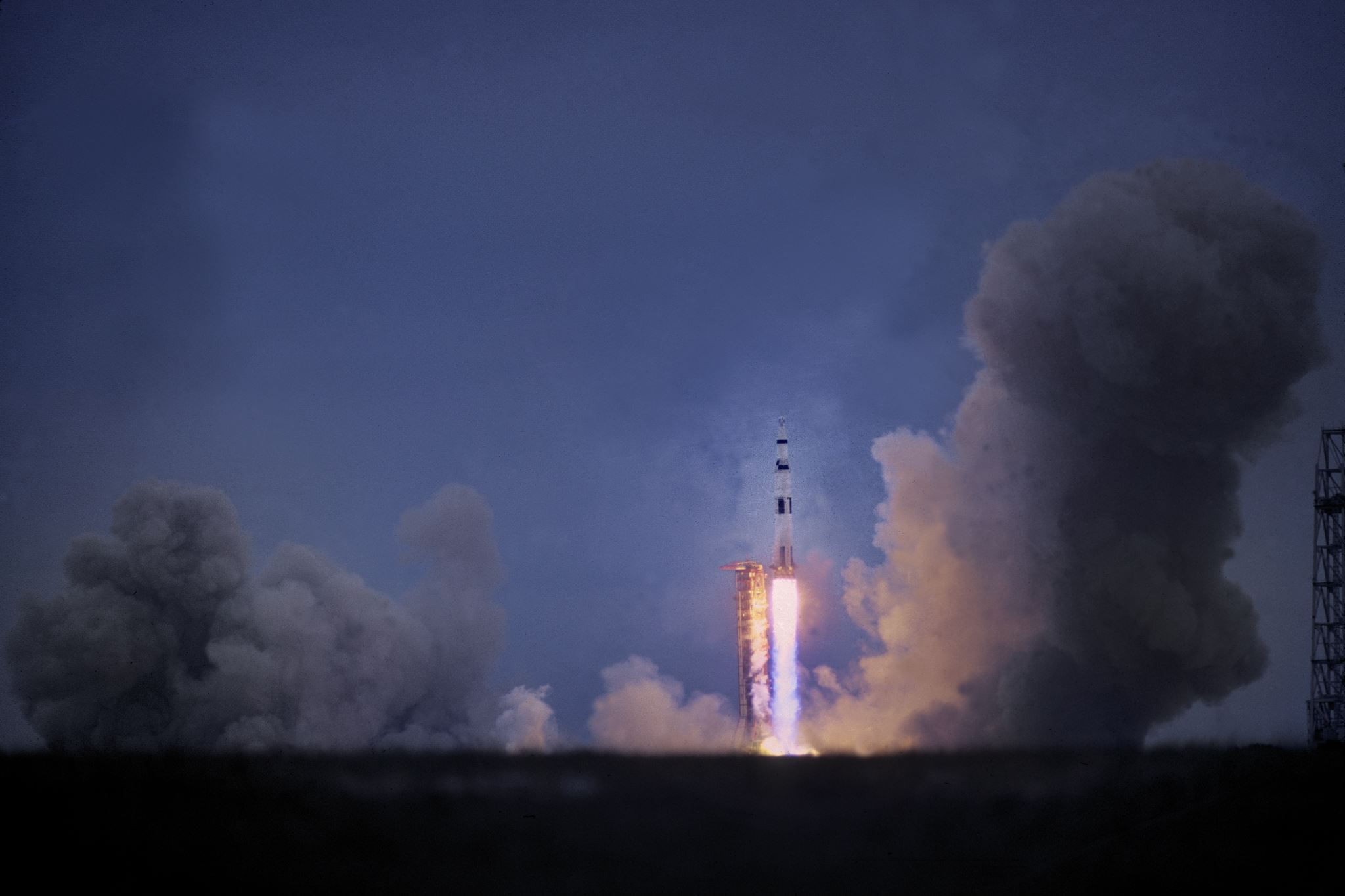 Unit 1 Lesson 11
Practice Problems
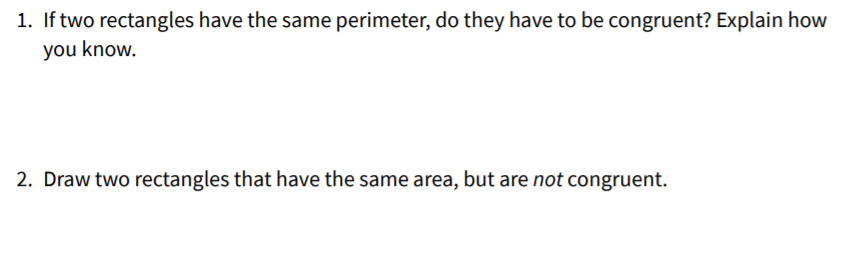 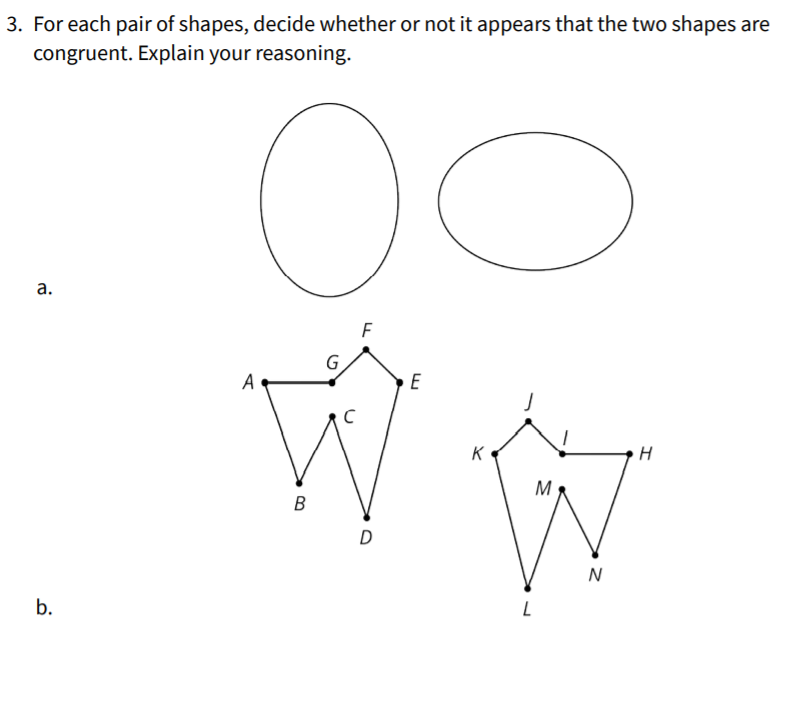 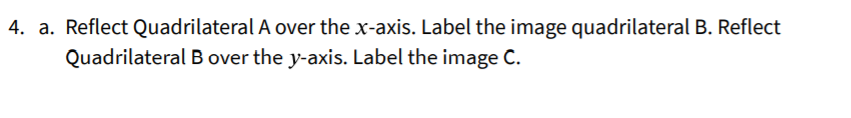 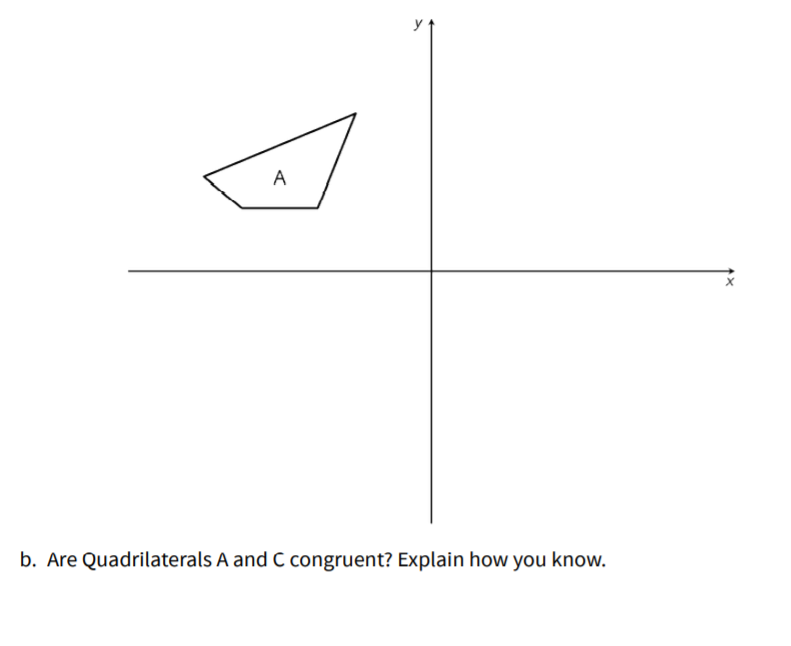 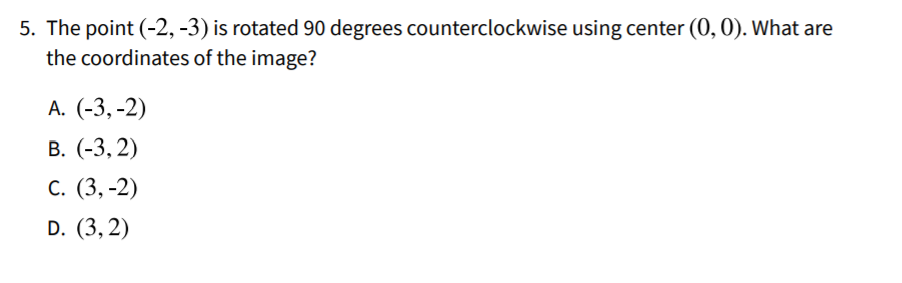 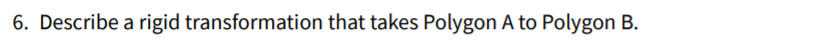 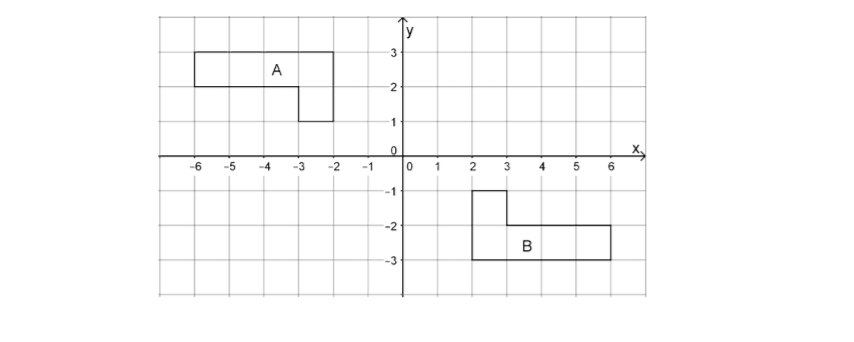